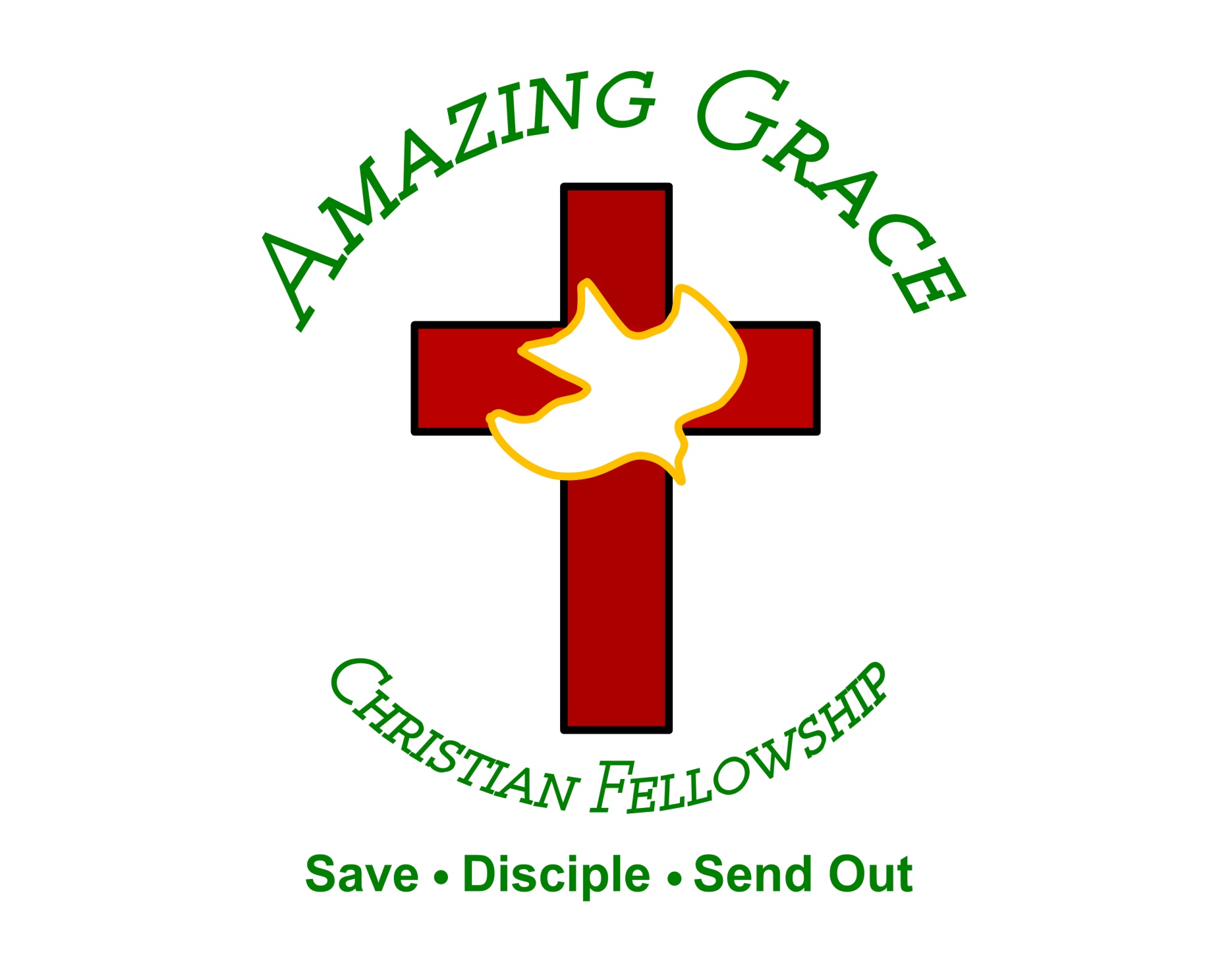 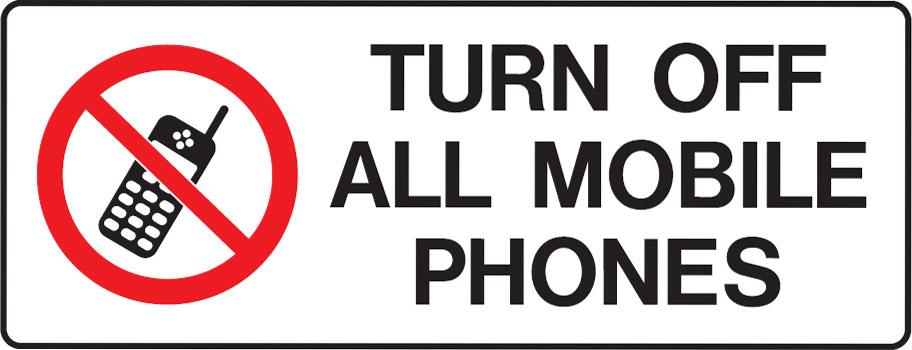 How Beautiful are the Feet 
by Pastor Fee Soliven
Romans 10:14-21
Wednesday Evening 
October 30, 2024
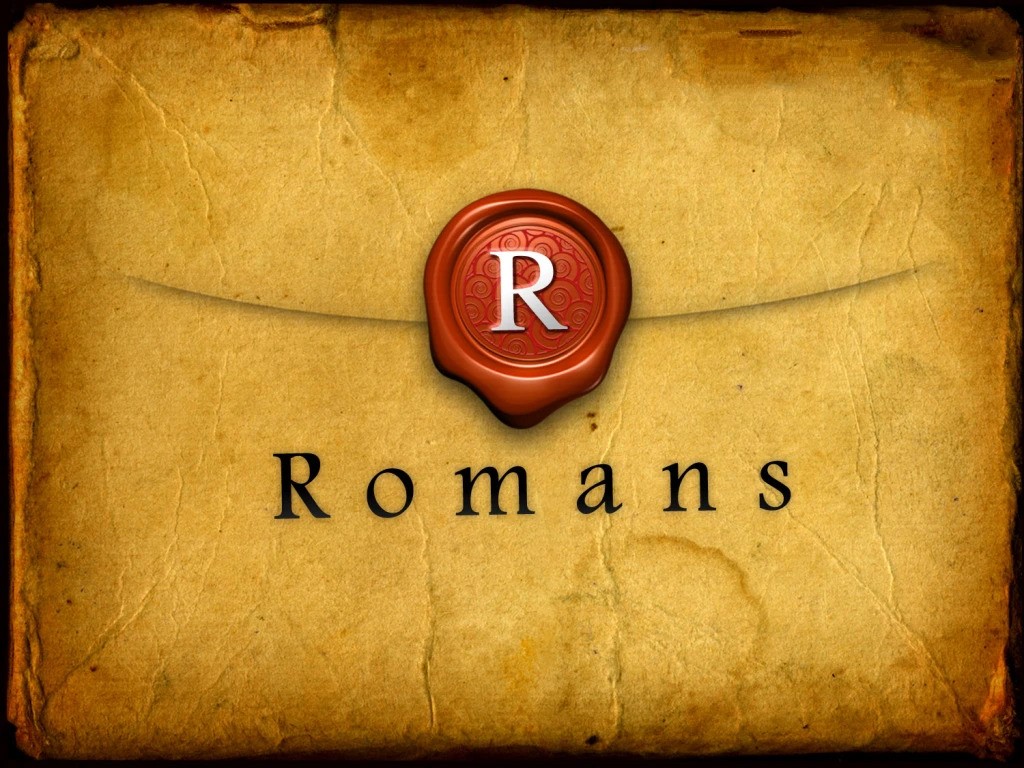 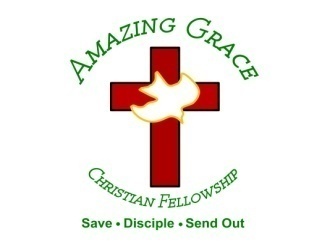 Romans 10:14-21
14 How then shall they call on Him in whom they have not believed? And how shall they believe in Him of whom they have not heard? And how shall they hear without a preacher? 15 And how shall they preach unless they are sent? As it is written: "How beautiful are the feet of those who preach the gospel of peace, Who bring glad tidings of good things!"
16 But they have not all obeyed the gospel. For Isaiah says, "Lord, who has believed our report?"  17 So then faith comes by hearing, and hearing by the word of God. 18 But I say, have they not heard? Yes indeed: "Their sound has gone out to all the earth, And their words to the ends of the world."
19 But I say, did Israel not know? First Moses says: "I will provoke you to jealousy by those who are not a nation, I will move you to anger by a foolish nation." 20 But Isaiah is very bold and says: "I was found by those who did not seek Me; I was made manifest to those who did not ask for Me." 21 But to Israel he says: "All day long I have stretched out My hands To a disobedient and contrary people."
14 How then shall they call on Him in whom they have not believed? And how shall they believe in Him of whom they have not heard? And how shall they hear without a preacher?
15 And how shall they preach unless they are sent? As it is written: "How beautiful are the feet of those who preach the gospel of peace, Who bring glad tidings of good things!"
Isaiah 52:7
How beautiful upon the mountains Are the feet of him who brings good news, Who proclaims peace, Who brings glad tidings of good things, Who proclaims salvation, Who says to Zion, "Your God reigns!"
2 Timothy 4:2-5
2 Preach the word! Be ready in season and out of season. Convince, rebuke, exhort, with all longsuffering and teaching. 3 For the time will come when they will not endure sound doctrine, but according to their own desires, because they have itching ears, they will heap up for themselves teachers;
4 and they will turn their ears away from the truth, and be turned aside to fables. 5 But you be watchful in all things, endure afflictions, do the work of an evangelist, fulfill your ministry.
16 But they have not all obeyed the gospel. For Isaiah says, "Lord, who has believed our report?"
John 12:37-41
37 But although He had done so many signs before them, they did not believe in Him, 38 that the word of Isaiah the prophet might be fulfilled, which he spoke: "Lord, who has believed our report? And to whom has the arm of the LORD been revealed?"
39 Therefore they could not believe, because Isaiah said again: 40 "He has blinded their eyes and hardened their hearts, Lest they should see with their eyes, Lest they should understand with their hearts and turn, So that I should heal them." 41 These things Isaiah said when he saw His glory and spoke of Him.
17 So then faith comes by hearing, and hearing by the word of God.
1 Thessalonians 2:13
For this reason we also thank God without ceasing, because when you received the word of God which you heard from us, you welcomed it not as the word of men, but as it is in truth, the word of God, which also effectively works in you who believe.
Colossians 3:16
Let the word of Christ dwell in you richly in all wisdom, teaching and admonishing one another in psalms and hymns and spiritual songs, singing with grace in your hearts to the Lord.
Hebrews 4:1-4
1 Therefore, since a promise remains of entering His rest, let us fear lest any of you seem to have come short of it. 2 For indeed the gospel was preached to us as well as to them; but the word which they heard did not profit them, not being mixed with faith in those who heard it.
3 For we who have believed do enter that rest, as He has said: "So I swore in My wrath, They shall not enter My rest," although the works were finished from the foundation of the world.
18 But I say, have they not heard? Yes indeed: "Their sound has gone out to all the earth, And their words to the ends of the world."
Isaiah 53:1
Who has believed our report? And to whom has the arm of the LORD been revealed?
Psalm 19:4
Their line has gone out through all the earth, And their words to the end of the world. In them He has set a tabernacle for the sun.
Acts 1:8
“But you shall receive power when the Holy Spirit has come upon you; and you shall be witnesses to Me in Jerusalem, and in all Judea and Samaria, and to the end of the earth."
Romans 1:18-20
18 For the wrath of God is revealed from heaven against all ungodliness and unrighteousness of men, who suppress the truth in unrighteousness, 19 because what may be known of God is manifest in them, for God has shown it to them.
20 For since the creation of the world His invisible attributes are clearly seen, being understood by the things that are made, even His eternal power and Godhead, so that they are without excuse…
19 But I say, did Israel not know? First Moses says: "I will provoke you to jealousy by those who are not a nation, I will move you to anger by a foolish nation."
Deuteronomy 32:21-22
21 They have provoked Me to jealousy by what is not God; They have moved Me to anger by their foolish idols. But I will provoke them to jealousy by those who are not a nation; I will move them to anger by a foolish nation.
22 For a fire is kindled by my anger, And shall burn to the lowest hell; It shall consume the earth with her increase, And set on fire the foundations of the mountains.
20 But Isaiah is very bold and says: "I was found by those who did not seek Me; I was made manifest to those who did not ask for Me."
Isaiah 65:1
"I was sought by those who did not ask for Me; I was found by those who did not seek Me. I said, 'Here I am, here I am,' To a nation that was not called by My name.
21 But to Israel he says: "All day long I have stretched out My hands To a disobedient and contrary people."
Isaiah 65:2
I have stretched out My hands all day long to a rebellious people, Who walk in a way that is not good, According to their own thoughts…
1 Thessalonians 4:13-18
13 But I do not want you to be ignorant, brethren, concerning those who have fallen asleep, lest you sorrow as others who have no hope. 14 For if we believe that Jesus died and rose again, even so God will bring with Him those who sleep in Jesus.
15 For this we say to you by the word of the Lord, that we who are alive and remain until the coming of the Lord will by no means precede those who are asleep. 16 For the Lord Himself will descend from heaven with a shout, with the voice of an archangel, and with the trumpet of God. And the dead in Christ will rise first.
17 Then we who are alive and remain shall be caught up together with them in the clouds to meet the Lord in the air. And thus we shall always be with the Lord. 18 Therefore comfort one another with these words.
1 Corinthians 15:50-54
50 Now this I say, brethren, that flesh and blood cannot inherit the kingdom of God; nor does corruption inherit incorruption. 51 Behold, I tell you a mystery: We shall not all sleep, but we shall all be changed-- 52 in a moment, in the twinkling of an eye, at the last trumpet. For the trumpet will sound, and the dead will be raised incorruptible, and we shall be changed.
53 For this corruptible must put on incorruption, and this mortal must put on immortality. 54 So when this corruptible has put on incorruption, and this mortal has put on immortality, then shall be brought to pass the saying that is written: "Death is swallowed up in victory."
20 Again, when a righteous man turns from his righteousness and commits iniquity, and I lay a stumbling block before him, he shall die; because you did not give him warning, he shall die in his sin, and his righteousness which he has done shall not be remembered; but his blood I will require at your hand.
Acts 2:38-39
38 Then Peter said to them, "Repent, and let every one of you be baptized in the name of Jesus Christ for the remission of sins; and you shall receive the gift of the Holy Spirit. 39 For the promise is to you and to your children, and to all who are afar off, as many as the Lord our God will call."
Donate with our QR code app to 
Amazing Grace Christian Fellowship








Donations are Deeply Appreciated!
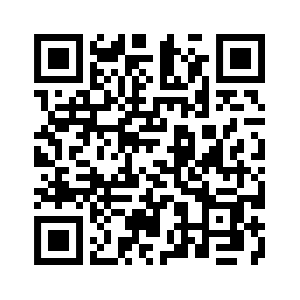 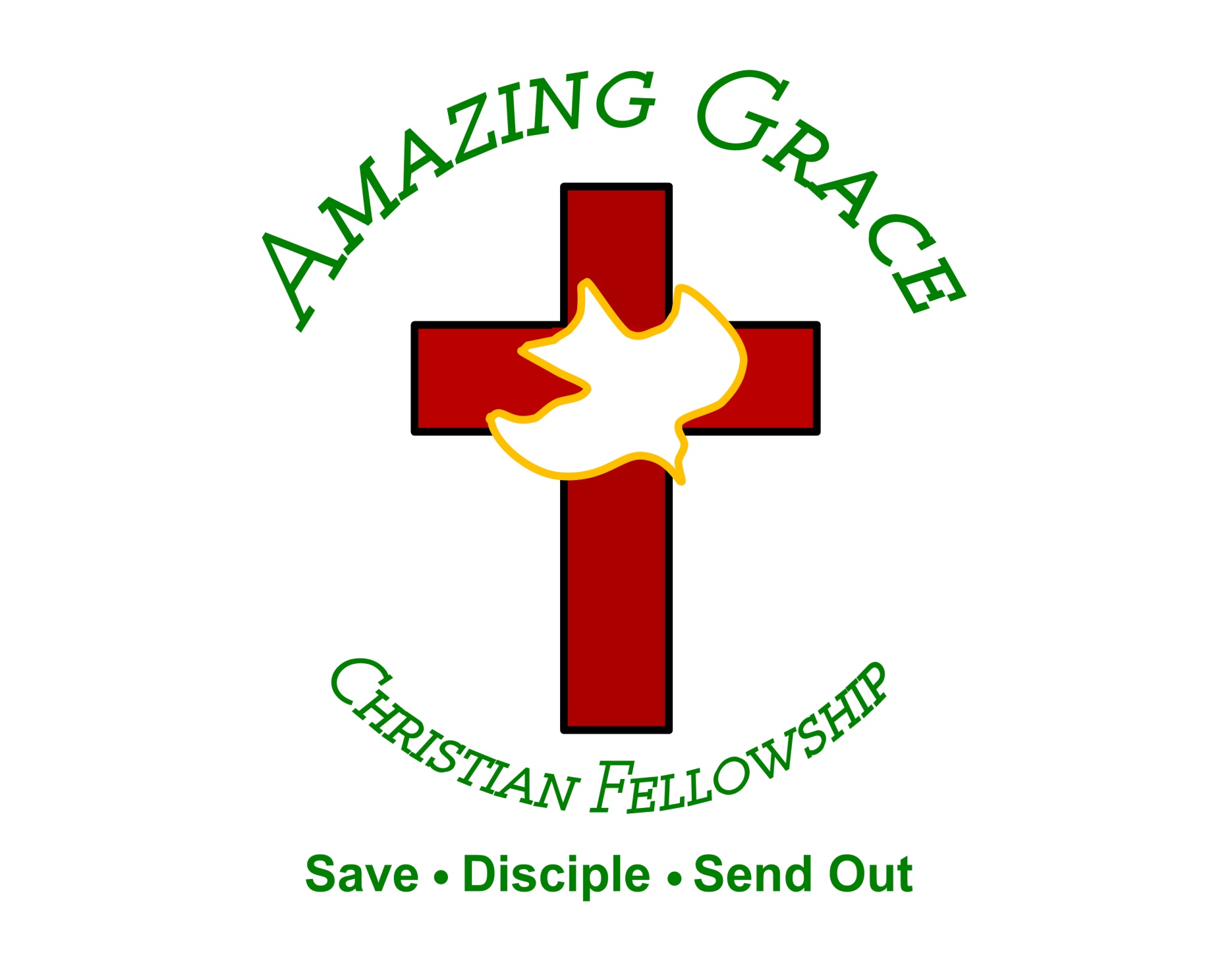